Figure S4.
5 mM Glucose
Melanoma
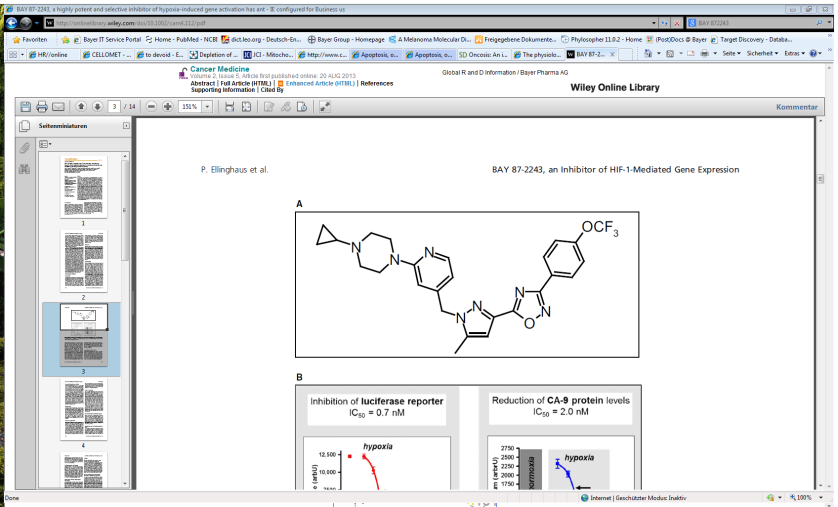 BAY 87-2243
Complex I
SWITCH FROM OXPHOS TO GLYCOLYSIS
ATP
AMPK
ROS
ERK
NRF2, ph-p38, ph-AMPK, cleaved PARP
RAPTOR